如何制定小组事工计划？
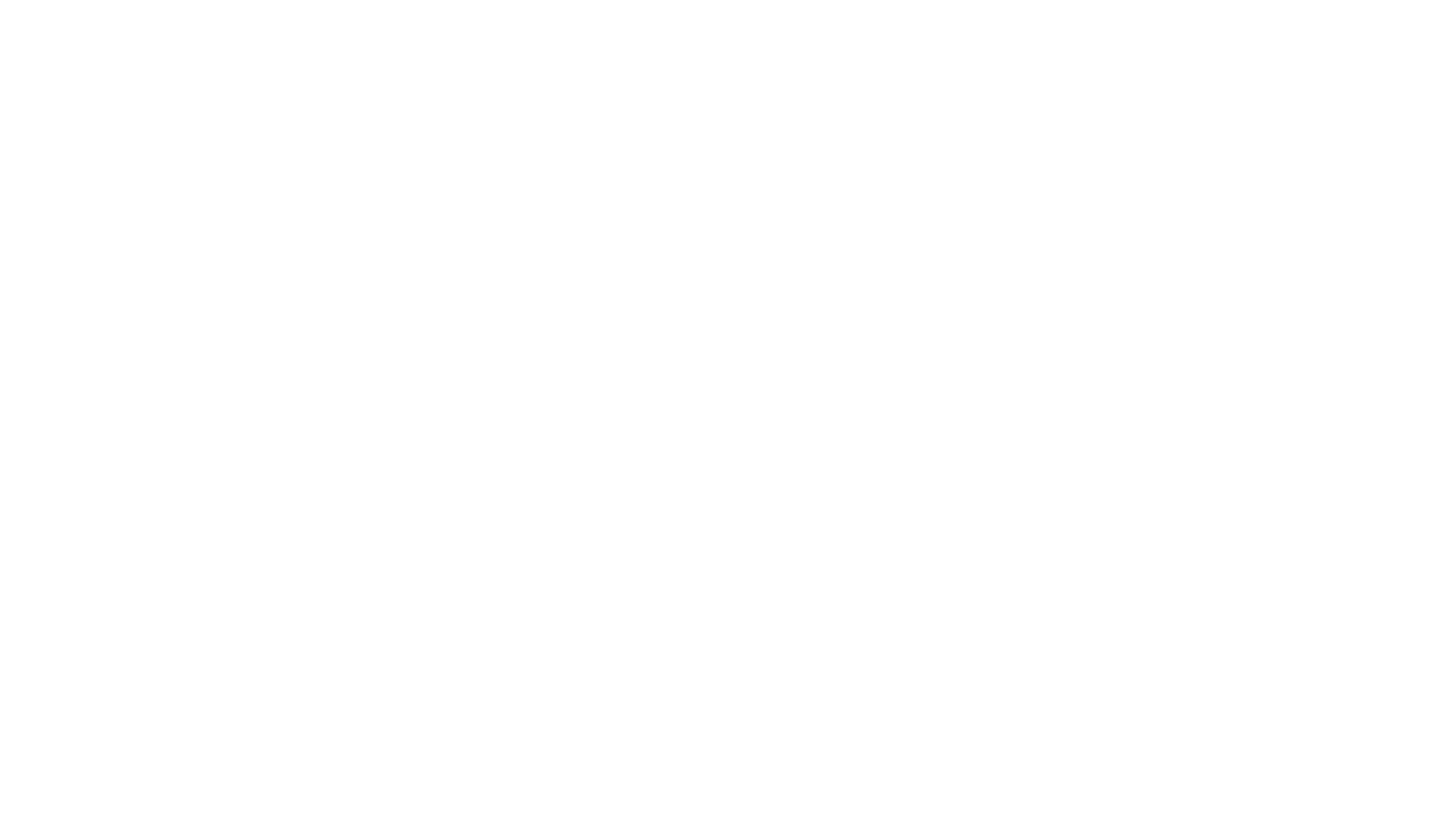 TRANSFORMING
见证
DEFORMING
分组
TRANSFORMED
更新
FORMING
融合
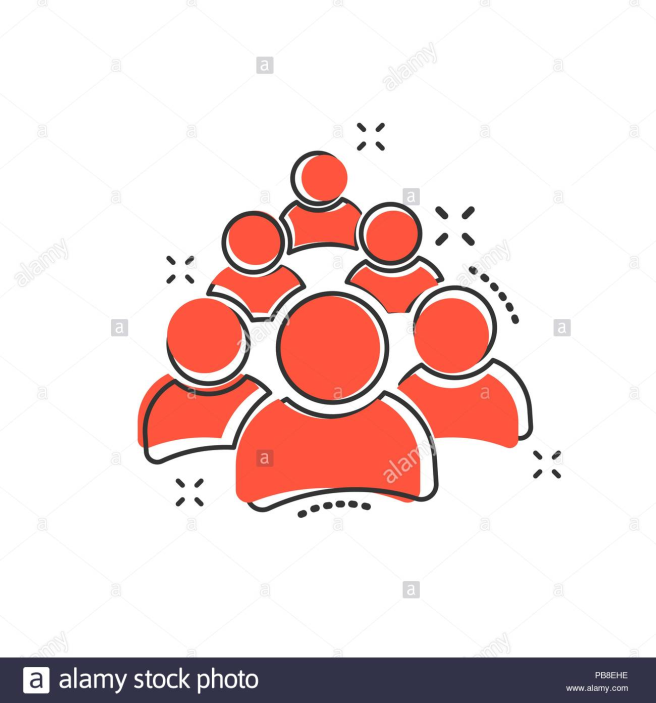 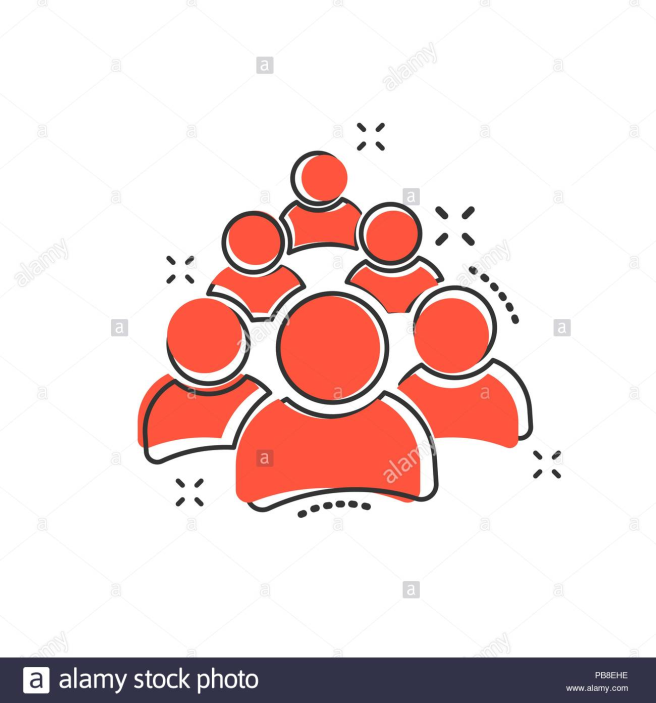 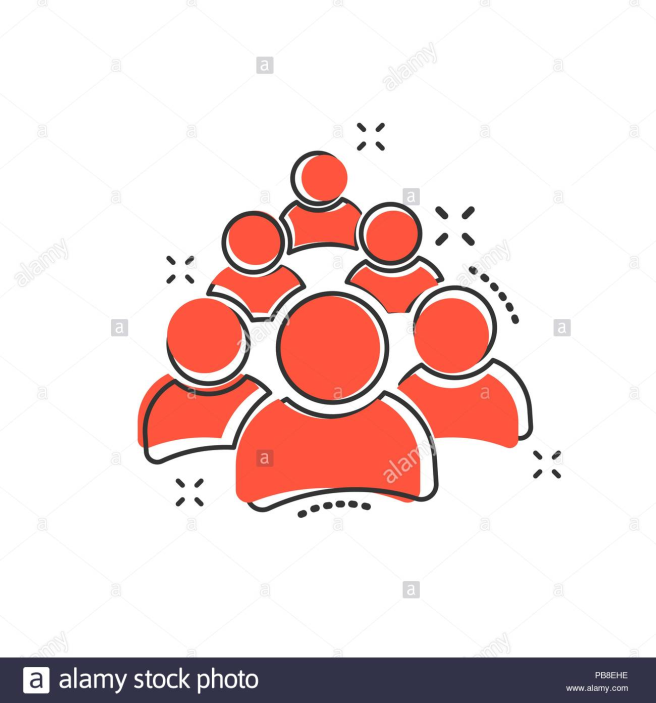 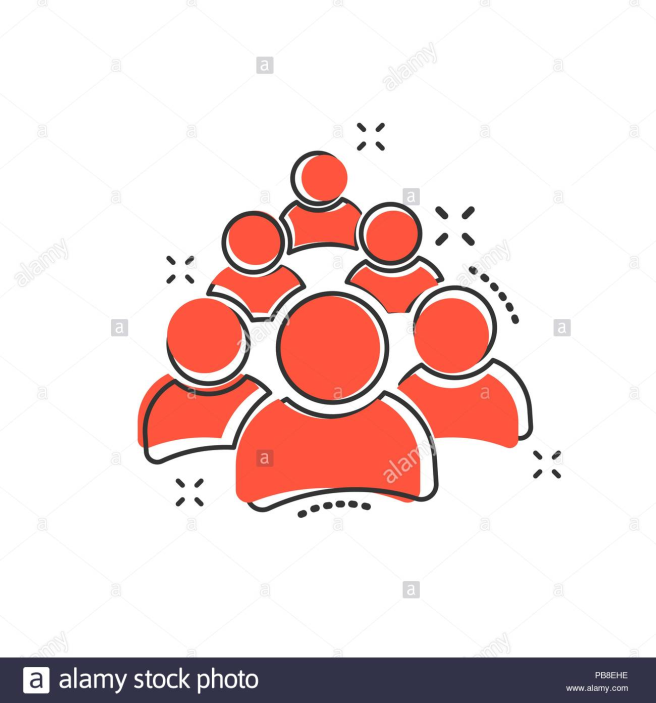 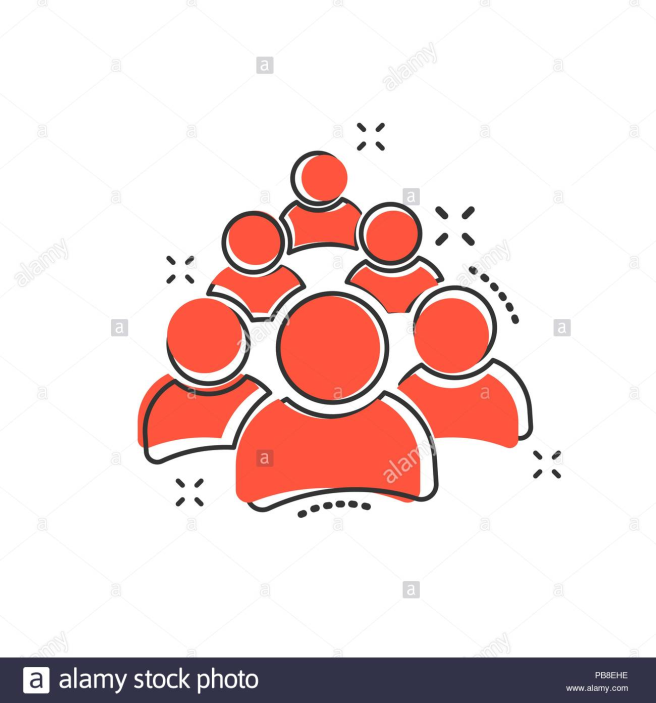 [Speaker Notes: 有目标]
TRANSFORMING 见证
操练：服侍-祷告；圣灵-分享
个人见证分享
三福出队
福音启发课程（Alpha课程） 
社会关怀上的见证
参与短宣
影响社区
有哪些小组活动可以帮助达成此目标？
[Speaker Notes: 有目标]
SMAC 2022精兵培训之一
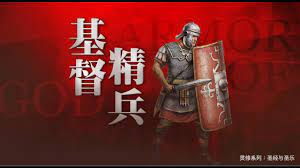 [Speaker Notes: 很想做-----但做不好、怕做不好----主能做

祷告交托仰望圣灵带领我们……]
你遇到了哪些傳福音的困難？
張不開口、陌生人、害羞、害怕、羞辱、拒绝、
     擔心人家不信、不聽、信了又跑了、口才……
 对你来说：最大、最突出的困难是什么？
 你认为这是从哪儿来的？
 你是如何克服的？
 如何克服傳福音+作见证的困難？
[Speaker Notes: 如何克服呢？]
傳福音的心態？
分辨困难的出处：魔鬼？上帝？自己？人心？
 耶稣遇到过困难吗？哪些？
 保罗遇到哪些困难？
[Speaker Notes: 花点时间在神面前…… 
耶稣比你我都有能力、有智慧、有口才，会不会受到拒绝、排斥、羞辱、很多人不信的：自己同胞、自己弟弟、外邦人
你我遇到：亲人不信、朋友、同事不信，是不是正常的？]
傳福音的心態？
                               认清属灵争战
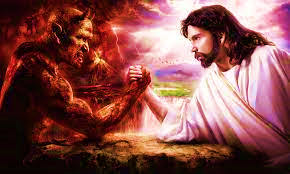 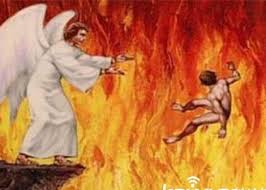 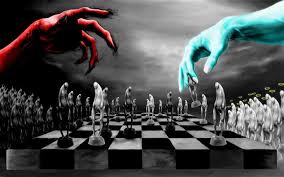 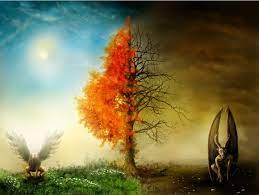 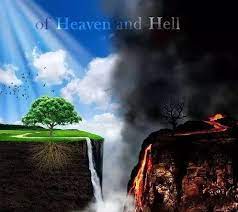 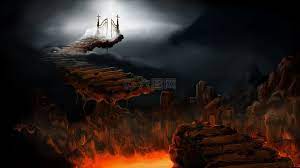 [Speaker Notes: 一场场的生死搏斗

人心的刚硬，超乎人的相像]
傳福音的心態？
                               必须付代价
赛52:14  赛53:1-3、7-12
 主已付代价：死--复活   祂赢了 ！         
                  胜利正等着福音勇士-----你 ！
 林前15:55-58
 路14:25-33  爱：爱主>>>一切
              背：背十字架
              舍：舍弃一切 
 路14:34-35  抓：抓机会---有用 意义 价值 祝福
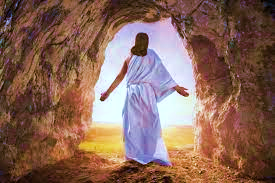 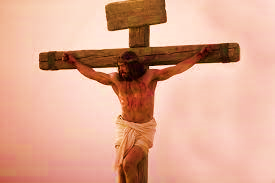 [Speaker Notes: 传福音要付代价的----
路 10:3你 们 去 吧 。 我 差 你 们 出 去 ， 如 同 羊 羔 进 入 狼 群 。
进入狼群


要付代价的，十字架的路，爱人一定会受苦、受伤、甚至受羞辱…… 



约4，主传福音做成神的工=吃饭了、饱足、不饿不渴，世上没有任何东西能满足我们]
傳福音的心態？
                               必须付代价
帖前2:4  讨神喜悦    罗1:16 不以福音为耻  
 太5:12 为义受逼迫的人有福了，应当欢喜快乐！
 约4章：井边女人？
 写下你受不了那些代价
 跟神说说……听神回应
[Speaker Notes: 保罗为了讨神喜悦，受了哪些苦？
神的儿子为了讨天父喜悦：受了怎样的苦？赛53

约4章 井边的女人 
她承受着怎样的羞辱？
祂如何克服的？干脆把丑事先说出去，
为什么这么勇敢？
     看见弥赛亚了、罪得赦免、没有被主羞辱、放弃，
而是刻意、专门、心疼、爱惜地  从污泥中捧起来了
被爱的动力+爱主=就有勇气扒开自己的生命，无所谓了

精兵是怎么打造出来的？

一刀刀剁下来成的：不一定是别人剁你，
真刀真枪刺出来的
橄榄 挤压、磨碎，

以为自己能帮别人、牧养别人
其实是神使用别人修剪我们自己、祝福我们自己]
傳福音的心態？
                               谁使人信主？
天父的心事：路15   太9:35-38
约3:5-6  圣灵重生一个人  
约16:7-11 圣灵为罪、为义、为审判自己责备自己
约6:65 若不是父所赐给我，没有一人来到我面前。
罗1:16福音本是神的大能
约6:63 神的话=灵
傳福音的心態？
                               如何看果效？
太13 哪四种心田？
         路旁  浅石头地  荆棘  好土         
 林前3:6-9 撒种+浇灌  唯神叫TA生+长 
 林前2:13 用属灵的话讲给属灵的人
[Speaker Notes: 太13 哪四种心田？
路旁：飞鸟=恶者
浅石头地：发苗快，日头一晒，没有根，枯干了====患难逼迫，跌倒了。
荆棘：世上思虑、钱财的迷惑、各种情欲挤住了道，不能结实=不坚固。
好土：接受、存着诚实、善良的心，忍耐着结实坚固，100倍、60倍、30倍， 

林前2:13我们讲说这些事，不是用人智慧所指教的言语，乃是用圣灵所指教的言语，将属灵的话解释属灵的事。

人心天生就是刚硬的，
生来就是悖逆的
想想咱自己信主，上帝费了多少劲？]
傳福音的心態？
                               靠谁传福音？
你传福音之前/之中/之后，通常做些什么？想些什么？
 林前1:26-31 神为何拣选有智慧、能力、尊贵的人？
 帖前1:5传福音在乎什么？林前2:5叫人的信是因为在乎什么
 林前1:17 为何不用人的智慧？
 林后3-10章 传福音靠自己吗？4:7
 林后10:3-5 靠什么争战？
 约6:28-29 当行什么才算做神的工？
           信神所差来的=作神的工-----约14:10-11
[Speaker Notes: 太 10:16 我差你们去，如同羊进入狼群。所以你们要灵巧像蛇，驯良像鸽子。

诗篇108:12-13

约14:10-11 耶稣做时，是天父让祂做的，你我里面有耶稣，祂必会带领的]
傳福音的心態？
                               靠谁传福音？
徒1:14 在一起
2:1 在一处
2:43-47 教会生活
[Speaker Notes: 徒 1：14 在一起2:1五旬节到了，门徒都聚集在一处。====在一起2:43-47：教会生活同工、肢体=搭伴儿]
傳福音的心態？
                               方法最重要吗？
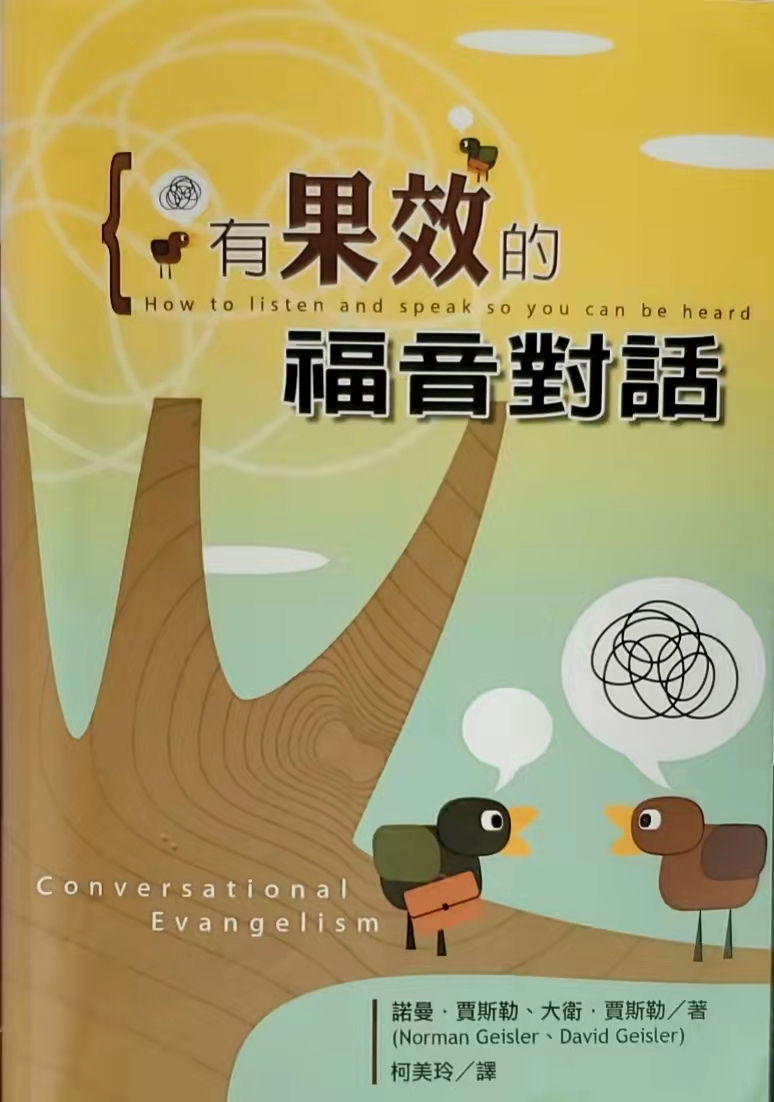 方法是次要的
传福音最大的问题不在于方法，在于灵命的成熟度：
        真的爱神？
        真的关心神所关心的人-----失丧的人
        信 信心 信任 依靠神-----成熟最重要标志
最重要的：追求更爱神
                  更为神大发热心
                  更关心你社区中失丧的人-----灵里
[Speaker Notes: 他没有说：生命、品格是否成熟，好见证，虽然好见证是很重要的。
信主的人，就要传福音，
不要担心 以为自己生命不行，所以害怕，不传了，

信：天父比你着急要救这个人
信心：神会亲自带人到祂自己面前 
           圣灵会亲自光照、重生
           神大爱的力量
信任：神必带领你用适当的方法、语言
依靠：结果交给神，

信心：哪怕像芥菜种那样小，也是成熟最重要的标志

平常跟着教会的节奏 ：读经、灵修，神必亲自在你我身上做工的]
傳福音的预备？
从祷告开始：分辨困难-----靠主战胜
 从承认自己是基督徒开始
 从鍛煉發單張开始
 从问人家是不是上帝的孩子开始
[Speaker Notes: 祷告：分辨困难-----靠主战胜
从承认自己是基督徒开始：好见证当然好，但是自己的软弱跌倒也能见证神恩典和不断地拯救，不离不弃的爱……管教-回转，
鍛煉發單張开始、从问人家是不是上帝的孩子开始]